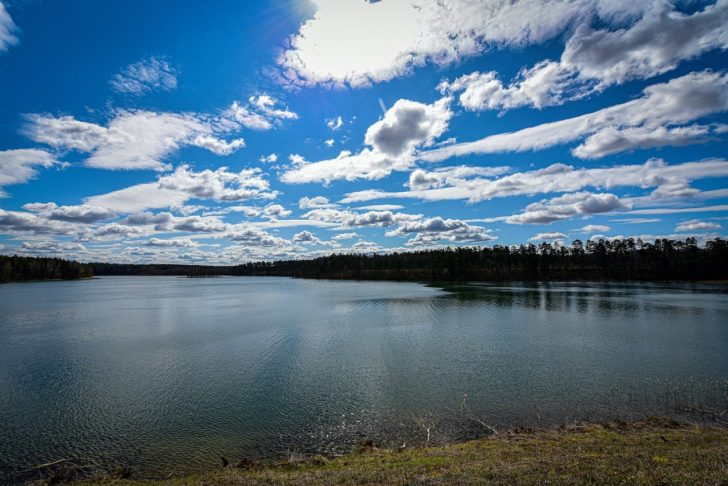 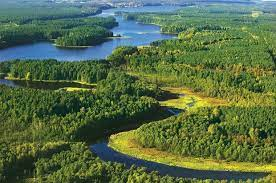 Turystyka w czasie pandemii cz II
Anna Hencka-Zyser
Czym  przyciągnąć Gości do swojego miejsca 
Jak promować swój biznes, jak mówić językiem turystów
Bezkosztowe „ rewolucje” które będą miały pozytywny wpływ na Twój wizerunek 
 Jak  radzić sobie z krytyką i negatywną opinią 
Jak rozkochać turystów w swoim miejscu i zdobywać entuzjastyczne rekomendacje
Turystyka w czasach pandemii
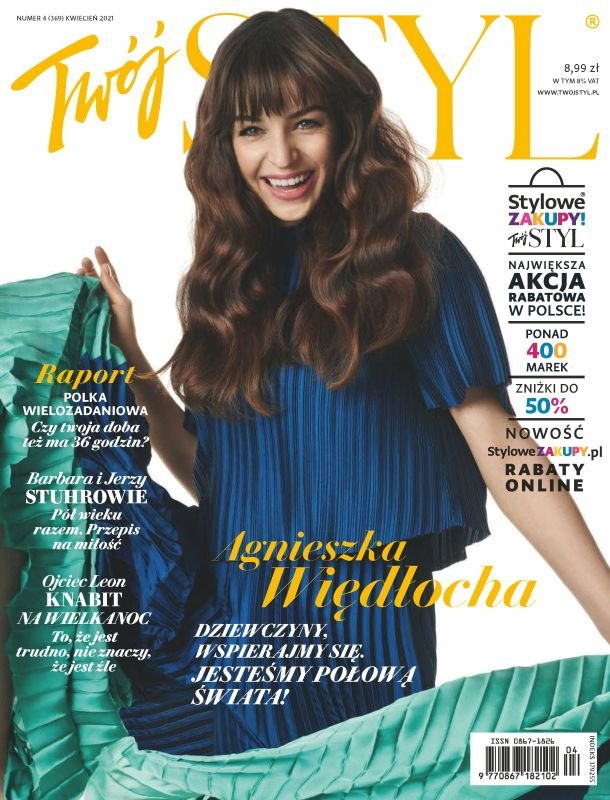 Plan na urlop 2021? Polskie wiejskie wakacje

Popularne nadmorskie miejscowości, zakopiańskie Krupówki, czy znane szlaki górskie nie będą już głównymi kierunkami urlopowiczów w 2021 roku. 

Pandemia koronawirusa i zmieniające się obostrzenia sprawiły, że zapragnęliśmy na nowo odkrywać polską wieś. Z dala od turystów i hoteli, za to w przytulnych domkach, blisko lasów, pól i jezior. 2021 to powrót trendu na wakacje pod gruszą. Gdzie warto pojechać?
Wakacje 2021 - Warmia
Tak zwana czerwona ziemia na północy Polski uważana była za kolebkę katolicyzmu i nazywana była „świętą”. Zamieszkiwało ją pruskie plemię Warmów, od którego wzięła swoją nazwę. Dzisiaj Warmia to dzika kraina pełna lasów, dzikiego ptactwa i leśnej zwierzyny. Niezwykłego klimatu dodają stare kapliczki i gospodarstwa zbudowane z czerwonej cegły. Panuje tu sielski, spokojny klimat, a życie płynie w zgodzie z naturą. Szukając odpowiedniego miejsca, wybierz Jeziorany, tuż przy jeziorze Luterskim.
Czym zachęcić Gości do wybrania oferty właśnie u mnie  ? 
Jeżeli chcesz przyciągnąć Gości do swojego obiektu, zacznij się z nimi komunikować przez medium, którego oni używają. Grupa docelowa jest punktem wyjścia wszelkich działań promocyjnych. Jeżeli nie określisz jej precyzyjnie, wydajesz pieniądze na strzelanie w ciemno.
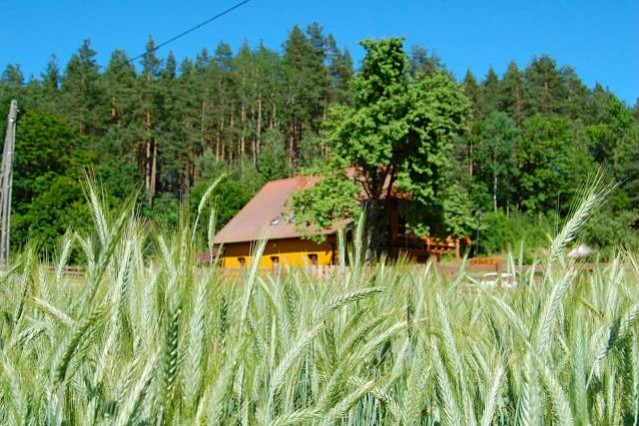 Turystyka w czasach pandemii
Stwórz ofertę szytą na miarę  !
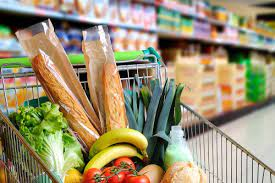 Pandemia – szansa dla turystyki wiejskiej
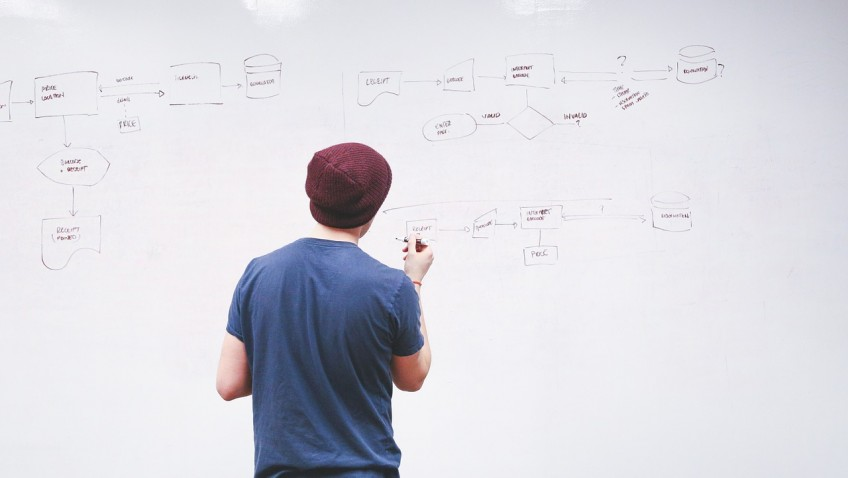 .
Pandemia – szansa dla turystyki wiejskiej
Prezentacja oferty turystycznej lub np.: oferta hotelu, kwatery zaczyna się od:
 

1.Tytuł to podstawa!
Przed dodaniem oferty (np.: oferta hotelu, kwatery) pomyśl, jak atrakcyjnie ją zatytułować. To pierwszy element, od którego zależy, czy Goście trafią do Ciebie.
2. Oferta
Ofertę zawsze zamieszczaj z dokładnymi opisami, zachęć potencjalnego klienta atrakcjami znajdującymi się w okolicy lub warunkami jakie oferujesz.
Kto lepiej jak nie Ty, wie co oferujesz i co można zobaczyć w okolicy. Krótkie oferty w stylu „Wynajmę pokój” lub „Tanie mieszkanko w ….” to stanowczo za mało. Pamiętajmy, że sprzedajemy określoną usługę. Klient musi mieć dużo informacji, aby się zdecydował.

3. Zdjęcia
Nigdy nie zapominaj o zdjęciach, ich brak powoduje, że Twoja oferta jest mało atrakcyjna. Pomyśl jak Ty byś odniósł się do opisu bez zdjęć?
Przyłóż się do tego, aby zdjęcia były atrakcyjne i bardzo dobrej jakości.
Podsumowanie
Dobrze zbudowana oferta hotelu, kwatery, apartamentu lub innego obiektu z odpowiednim tytułem i dobrej jakości zdjęciami, nie tylko zwiększy naszą sprzedaż, ale przede wszystkim może przyciągnąć Gości na jakich liczymy.
Warto poświęcić na to odpowiednią ilość czasu, lub zlecić to komuś kto się na tym zna. Pieniądze zwrócą się bardzo szybko, a my zwiększymy naszą sprzedaż noclegów.
10 rad na pozyskanie nowych Gości
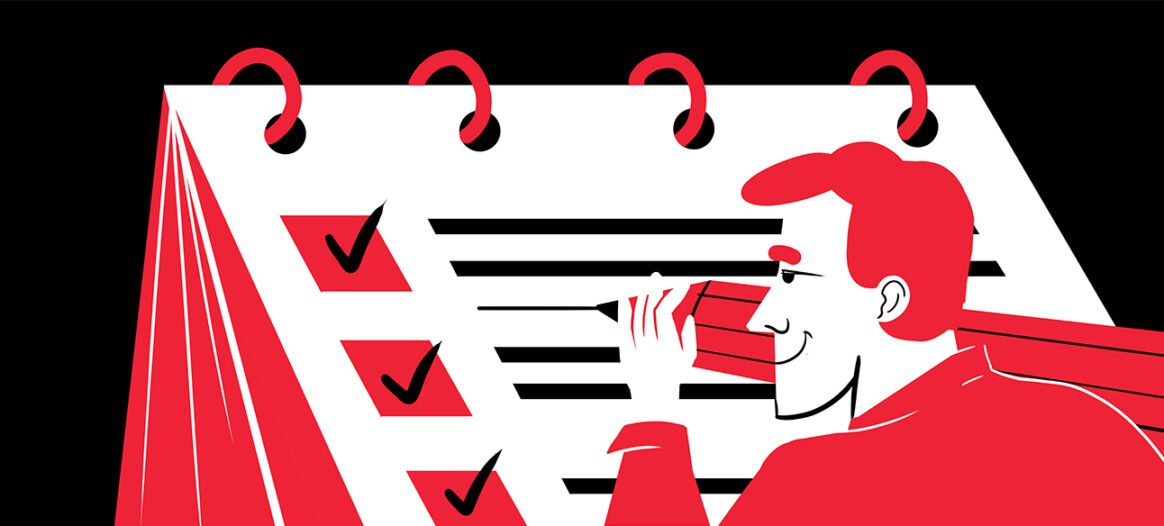 Jak wykorzystać sezon 2021 na pozyskanie Gości
1. Strona przystosowana do urządzeń mobilnych
2. Zdjęcia dobrej jakości
3. Wyposażenie ma znaczenie
4. Specjalne oferty i zniżki
5. Włącz się do sieci 
6. Wzajemne wsparcie
7. Współpraca z portalami 
8. Odpowiadaj na recenzje i opinie 
9. Reklama 
10. Innowacyjne pomysły
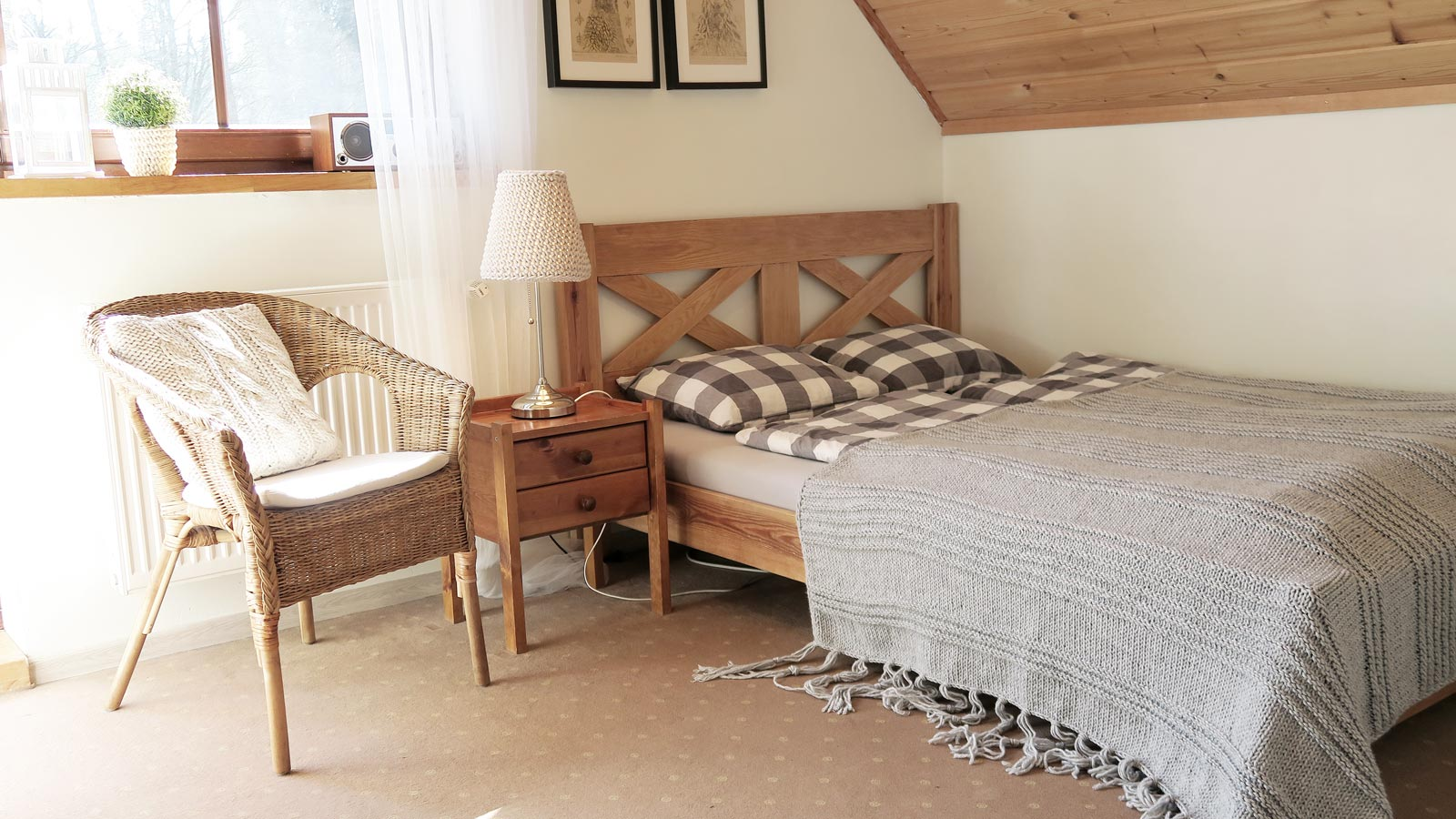 Oferta- kiedy i co promować !
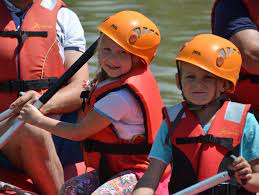 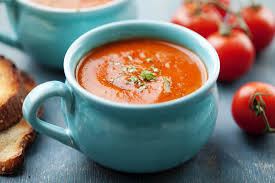 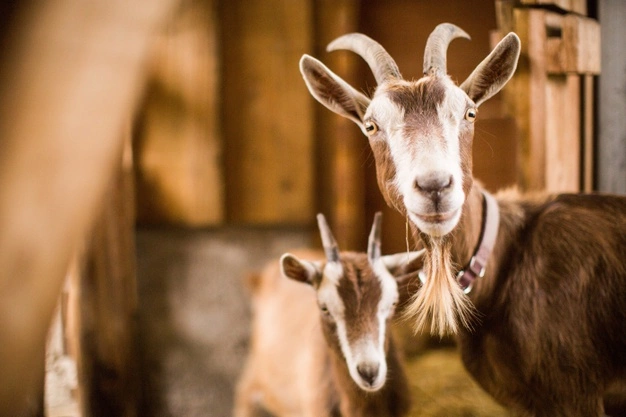 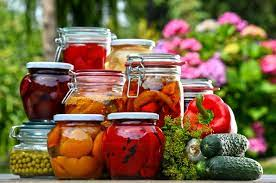 Kiedy i co promujemy Kalendarz !
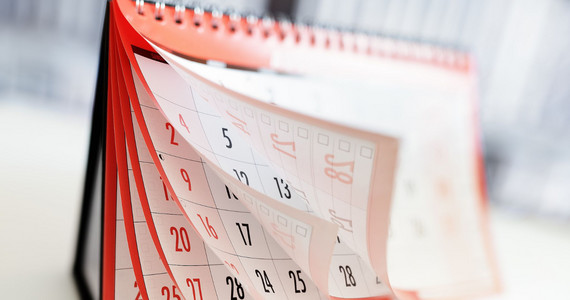 Początek roku to dobry czas na rewizję skuteczności pozycjonowanych fraz . Warto sprawdzić jak ostatnie lata wypracowały i na jakim poziomie słowa klucze. 
Styczeń ! 
Rozpocznij promocję 
Walentynki 07.01
Wielkanoc 14.01
Lato First Minute 21.01 
Luty : 
09.02 Wiosna i pobyty weekendowe 
18.02 Majówka 
Marzec : 
17.03 Lato standard 
Kwiecień :
Podtrzymuj Wiosna , majówka , 
Promuj Wielkanoc 
Maj: 
Boże Ciało
Czerwiec : 
Lato Last Minute 
Sierpień : 
Jesień  10.08  
Wrzesień : 
Boże Narodzenie, Sylwester 
Październik : 
Ferie, Weekend listopad, Andrzejki i Zima 
Listopad:
Mikołajki 
Grudzień: 
Ferie
PAKIETY POBYTOWE 
DLA RODZIN Z DZIEĆMI 

-warsztaty kulinarne dla najmłodszych
- wyprawy przyrodnicze dla rodzin
- warsztaty plastyczne, ceramiczne
- spotkanie z krówką, świnką, kurką 

				DLA AKTYWNYCH 

Spływy kajakowe 
Rowery  
Wędkarstwo 

WAKACJE Z CISZĄ
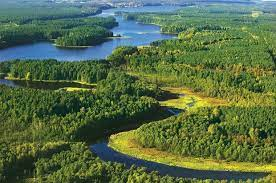 Bezkosztowe rewolucje – czy to możliwe ?

Przyjazd 
Pobyt 
Wyjazd
Turystyka w czasach Covid 19
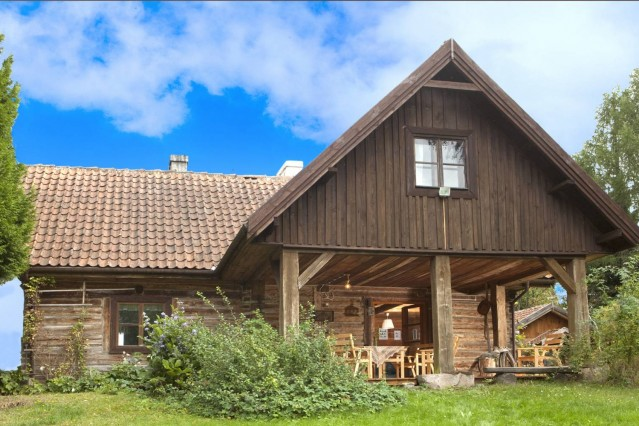 A co po pobycie ? 

Kalendarz świąt – kiermasz wysyłkowy !
Pocztówka 
Życzenia świąteczne 
Życzenia okolicznościowe 

BUDUJ SWOJĄ MARKĘ !
ZŁA OPINIA  I KRYTYKA W INTERNECIE- JAK SOBIE RADZIĆ  

⇒ Najlepiej zapobiegać złym opiniom w sieci. Pomóc w tym może:
Dobry produkt/usługa
Świetna obsługa
Uprzejmość
Własne badanie satysfakcji
⇒ Mleko się rozlało, jest negatyw – co wtedy?
Biorę to na klatę
Odpowiadam
Zapraszam do prywatnego kontaktu i proponuję rozwiązanie lub zadośćuczynienie
Wykorzystuję krytykę i poprawiam to, co źle działa
Staram się o dobre opinie, które przykryją te złe
⇒ Opinia jest niezgodna z prawdą, są w niej wulgaryzmy lub obraźliwe określenia, jest niezgodna z regulaminem administratora?
możesz ją z czystym sumieniem usunąć – jeśli masz do tego uprawnienia
zgłoś ją do usunięcia przez administratora, jeśli nie możesz usunąć jej samodzielnie
w ostateczności możesz nawet zagrozić sądem – zwykle gra nie jest warta świeczki, ale jeśli ktoś ewidentnie działa w złej wierze i przeprosiny w czymś realnie Ci pomogą, możesz to rozważyć
Jeżeli chcesz dojść szybko – idź sam 
Jeżeli chcesz dojść daleko , zabierz ze sobą innych !
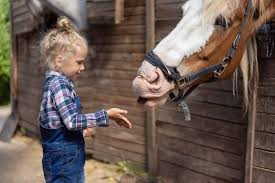 Anna Hencka-Zyser tel. 693 862 128